CEAS Tribunal
General Meeting
July 17th, 2017
Agenda
Our Purpose
Committee Updates
Officer Nominations
Our Purpose
We serve as the CEAS Branch of Student Government
What we do:
Academic Representation
Fun Programs and Events
Initiatives that better student experience in CEAS
Organizational Chart
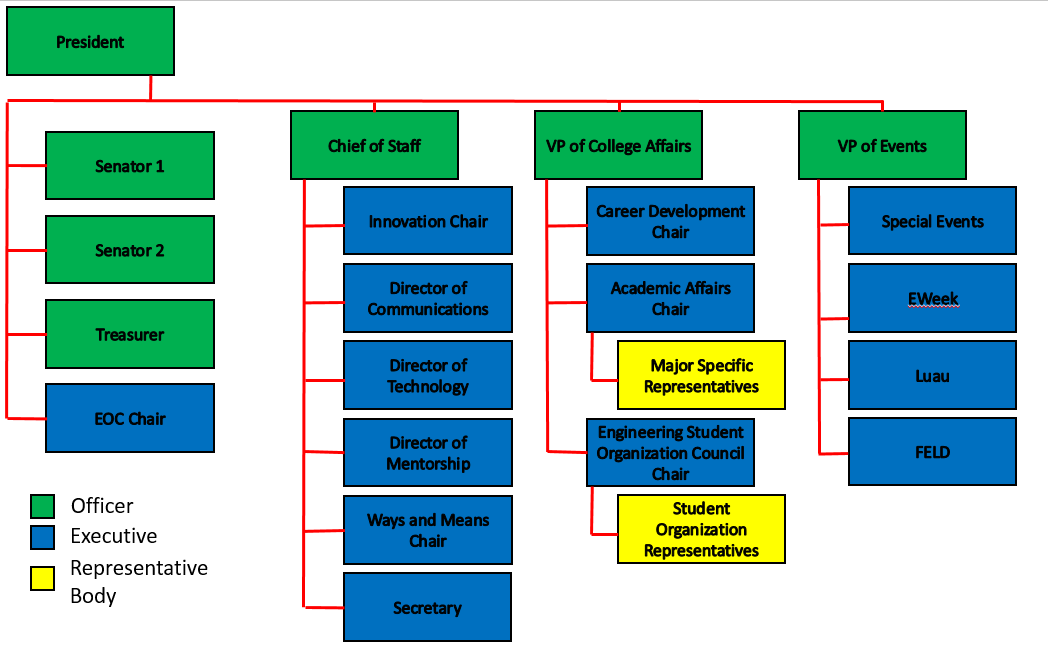 Officers
President				Dane Sowers
VP of Collegiate Affairs		Chris Stone
VP of Events				Emma Lowe
Chief of Staff				Ashley Ramsey
Treasurer				Jim Ohler
Senators				Chris Stone
					Emma Lowe
Committee Chairs
Academic Affairs			Katie Feeney
Career Development			Nathan Hamit
					Grant Schroeder
Communications			Alex Hoffman
ESOC					Ezra Babcock
EWeek				Kristen Urasek
FELD					Konnor Barnes
Innovation				Elijah Ditchendorf
Luau					Nick Oslin
Mentorship				Emily Demjanenko
					Kareem Elgafy
Special Events				Hao Tran
Secretary				Matthew Steinkirchner
Technology				Rainor Tangvald
Senator Report
5 Student Court justices were confirmed at the last Senate meeting: Khaled Aboumerhi, Clement Coleman, Dominique Francisco, Catherine Reinhart, and Alyse Weinstein

Bearcat Card Expansion to OTR
Special Events
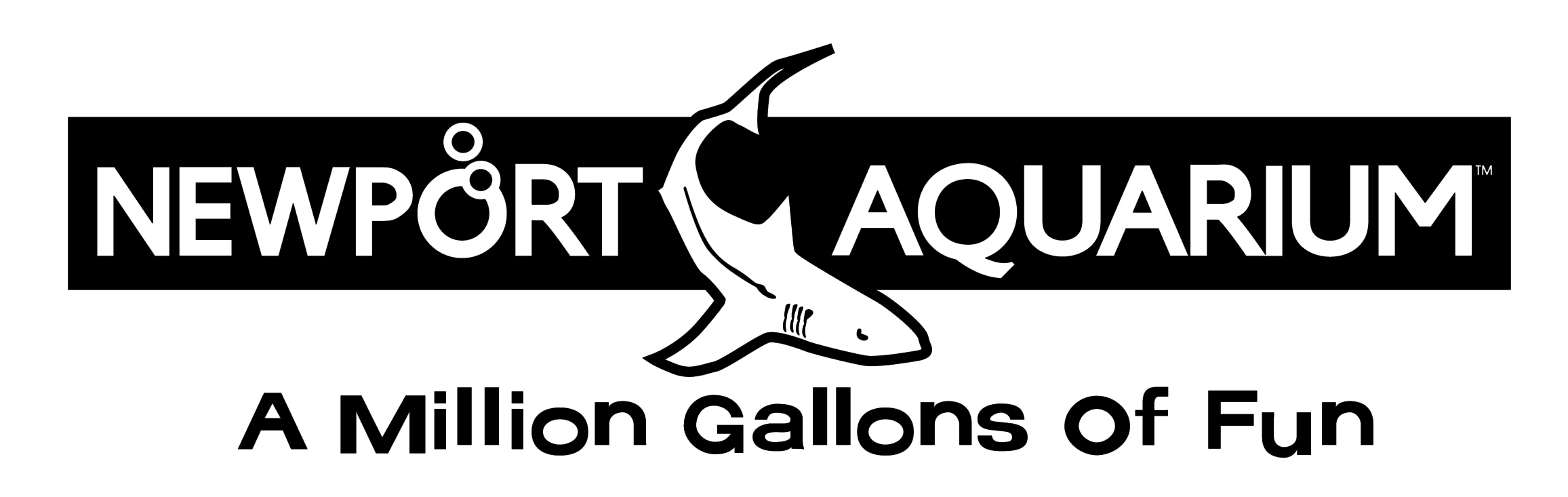 Tribunal Takes on Newport Aquarium
Date: July 22nd  
Time: 9:30am-11:30am
Tickets are only $5!!!

Sign up at https://goo.gl/forms/1cP88hL7cmRaWRd53

Payments can be made to Venmo (@Aiden-Nguyen-3) or Baldwin 650 from 3pm-5pm
Nick Oslin
oslinnd@mail.uc.edu
Luau
Thank you to everyone who came to Luau, we hope everyone had a great time!

There are some lost-and-found items in the Tribunal office (650 Baldwin). You can also contact me if you think you lost something 

I will be sending out a post-Luau survey this week.
Recognition Awards
Professor and TA of the Semester nomination forms are coming out this week, be on the lookout for an email with more details!
Officer Nominations
VP of Collegiate Affairs (Fall 2017)
- Chris Stone
- Emma Lowe
VP of Collegiate Affairs (Spring 2018)
Chris Stone
Nathan Hamit
VP of Events (Spring 2018)
Andy Droesch
- Christian Donovan
Treasurer (Spring 2018)
Jim Ohler
Social Media
Want to get updates about events and other things happening in CEAS, and also possibly win some cool prizes? Follow us on social media!
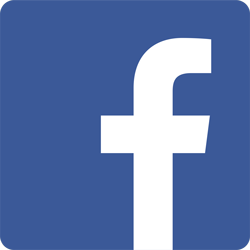 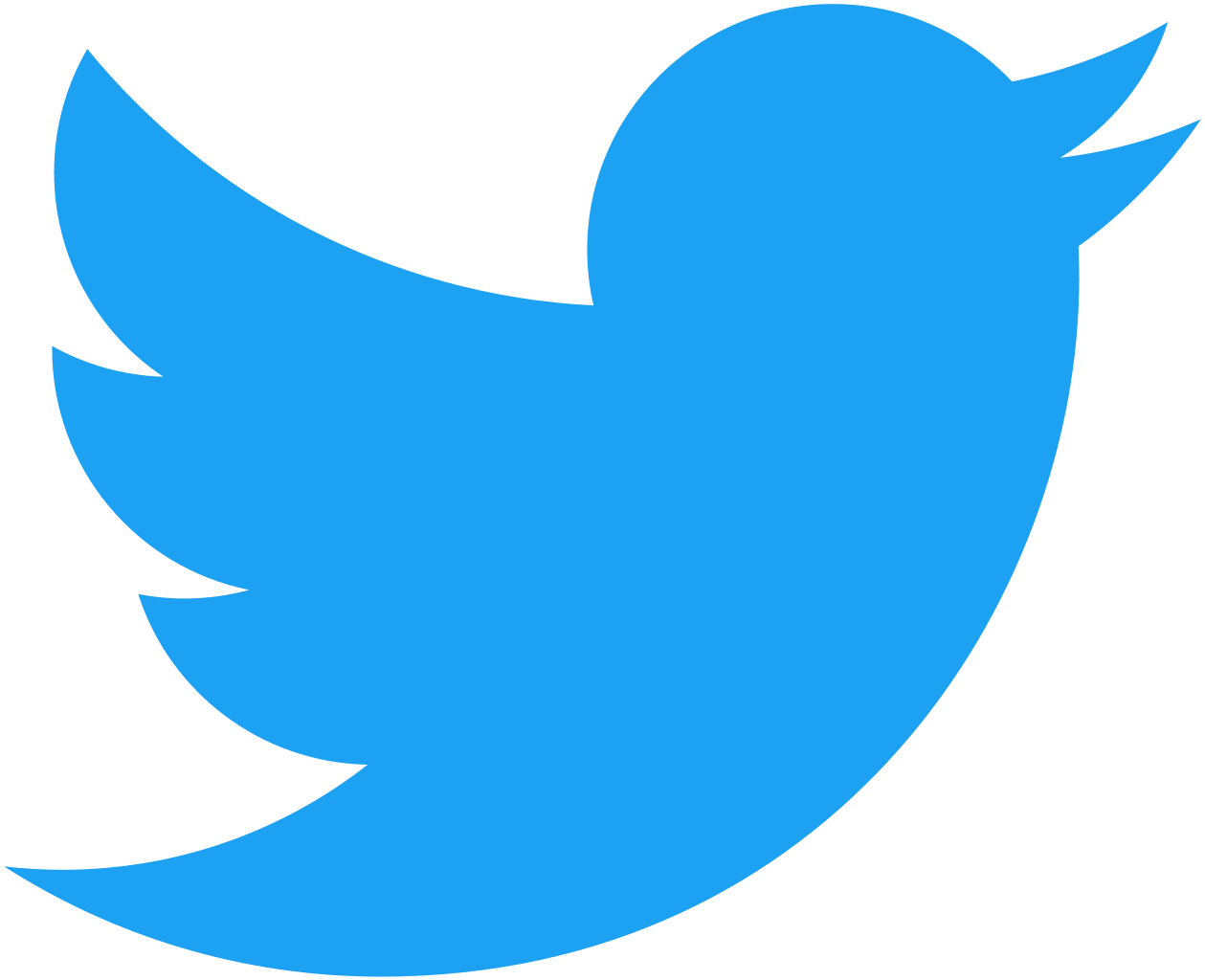 @UCTribunal
https://facebook.com/UCTribunal
We Want to Hear From You!
Do you have an idea, question, or concern? We want to be a resource for you! You can reach us in the following ways:

 Engaging with our social media accounts
 Emailing any one of our exec members (the full list is on our website at tribunal.uc.edu)
 Stopping by our office in 650 Baldwin
Next Meeting: July 31st!
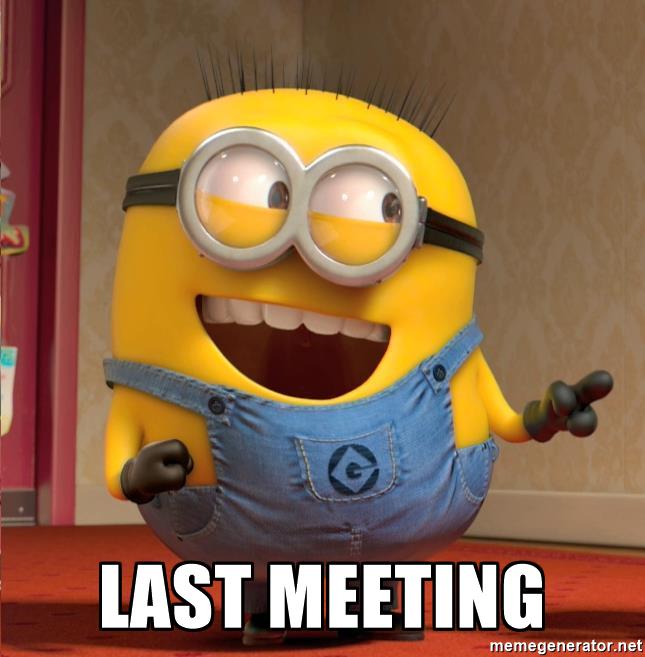